EARLY CHILDHOOD EDUCATION AND CARETraining Package Project Webinars # 1 & 212th & 14th December 2018
Marianne Wehby
Skills Engagement Executive
Webinar Outline
Process Overview
Consultation Process to Date
Key Issues
Next Steps.
Stages of review and development of training packages
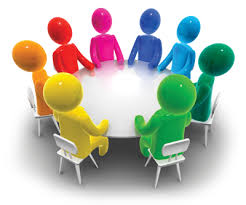 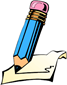 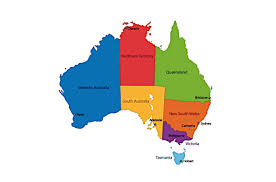 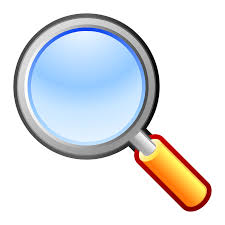 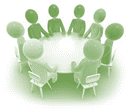 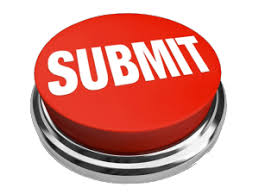 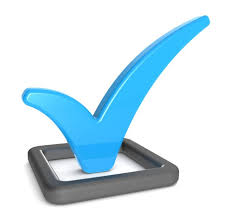 Training Package Product Update
The following 6 qualifications and associated 6 skill sets and 65 units of competency will be updated: 
CHC30113 Certificate III in Early Childhood Education and Care
CHC50113 Diploma of Early Childhood Education and Care
CHC40113 Certificate IV in School Aged Education and Care
CHC50213 Diploma of School Aged Education and Care
CHC30213 Certificate III in Education Support
CHC40213 Certificate IV in Education Support.
PLUS - NEW – Certificate II in Children’s Services.
Consultation Process To Date
National workshops
November 2017 – January 2018 attended by over 300 people
Online Feedback Forum 
Remained open until March 2018
1000 specific comments on training package products received
Consultation guide
Mapping tables and questions on which SkillsIQ was seeking feedback on behalf of TAC and IRC
Ongoing forums, interviews and site visits.
Key Issues
Certificate III as an Entry Requirement for the Diploma in Early Childhood Education and Care
Updating terminology to align to current language, frameworks and social changes
Consideration of recommendations from the Victorian Royal Commission into Family Violence and the Federal Royal Commission into Institutional Responses to Child Sexual Abuse.
Scope of work roles particularly in the Education Support area, Family Day Care and Outside of School Hours roles
Regional and remote communities
Strengthening alignment and pathways with job outcomes in Aboriginal and Torres Strait Islander communities
The role of an Educational Leader.
Key Issues – Education Support
Structure of the qualifications
General – core 
Classroom OR Classroom support.

What is this job role?
Learning support for school age groups
Inclusive learning 
NDIS Implications
Personal support aspects.
Key Issues – School Age Care
Limited Feedback on Draft 1

Industry value of this qualification is questionable

5 SAC units
Consideration of a skill set vs a qualification.
Certificate II in Children’s Services
7 Core
4 Electives
Group A – choose at least one



Group B – choose up to three
Companion Volume Content
Glossary

PE/KE Mapping across units

Useful Links

Other.
Feedback Forum D2 Comments
Typos  (Thankyou!)
Full editorial check to be done prior to submission
Checking
Superseded imported units will be updated in qualifications prior to submission
Omissions
Where is CHCECE 056 Work effectively in children’s education and care
 Timeframes
Certificate II
EDS & SAC.
Next Steps – Public Consultation D2
Webinar FAQs (log via the chat function today)

Public consultation period 
December 2018 – February 2019 
Workshops, Webinars and Online Feedback Forum

Outstanding Draft 2 Material to be added to the Feedback Forum
Certificate II in Children’s Services
Certificate IV in School Aged Education and Care
Diploma of School Aged Education and Care
Certificate III in Education Support
Certificate IV in Education Support

Workshop schedule and booking links.
Employer Engagement
Continue to canvass:
Practical clarity around technical issues
Workplace hours
Placement structure (what does it mean to be a host employer?)
Observation
Structure of qualifications
Entry requirements.
Contact us
Marianne Wehby
Skills Engagement Executive
P 02 9392 8100
E Marianne.wehby@skillsiq.com.au 
W www.skillsiq.com.au
Melinda Brown
General Manager
P 02 9392 8100
E melinda.brown@skillsiq.com.au 
W www.skillsiq.com.au